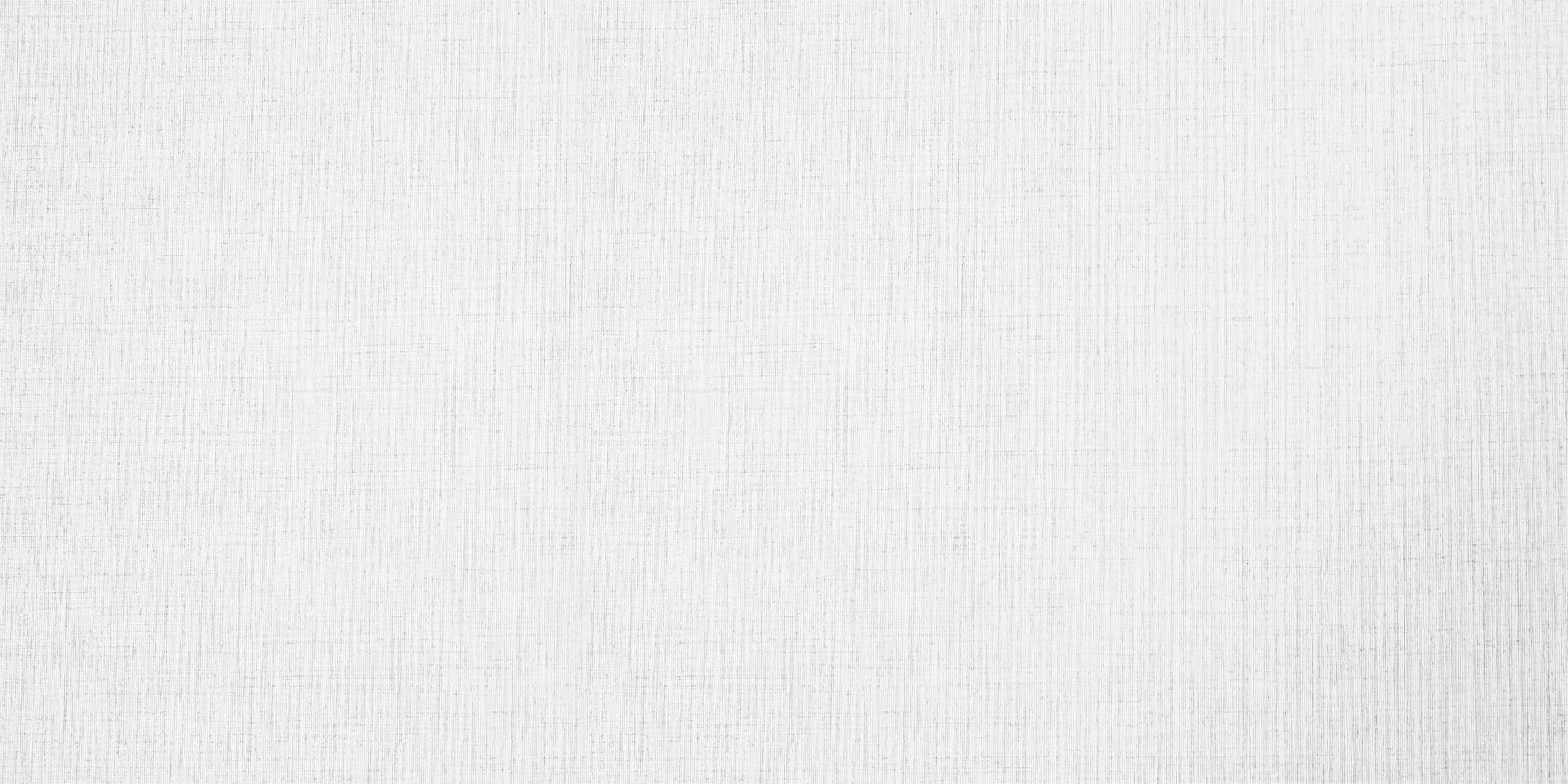 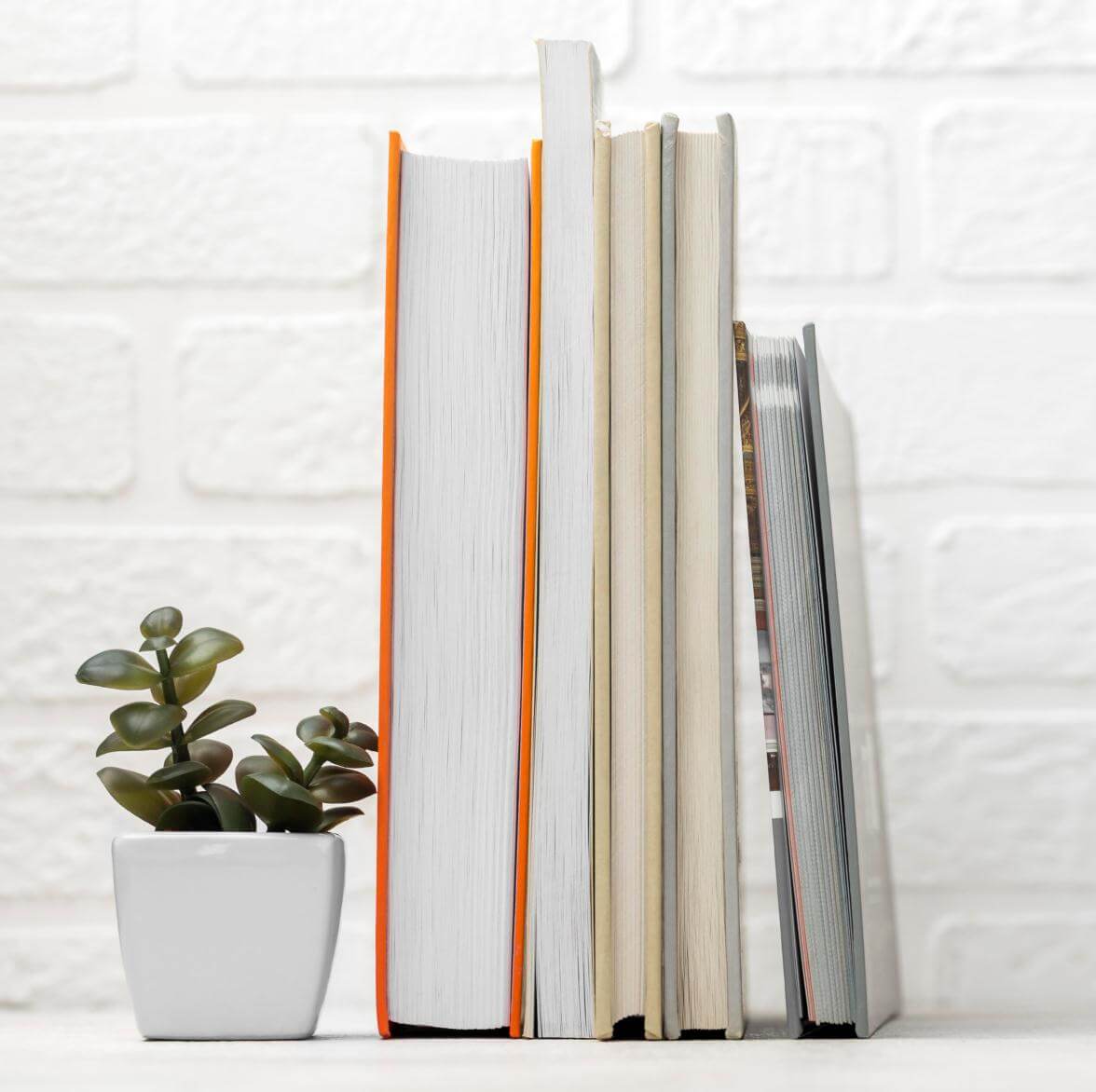 让/阅/读/成/为/一/种/习/惯
读书分享
全民阅读时间
与书籍多待一刻，成功更进一步
One step closer to success is to spend a little more time with books
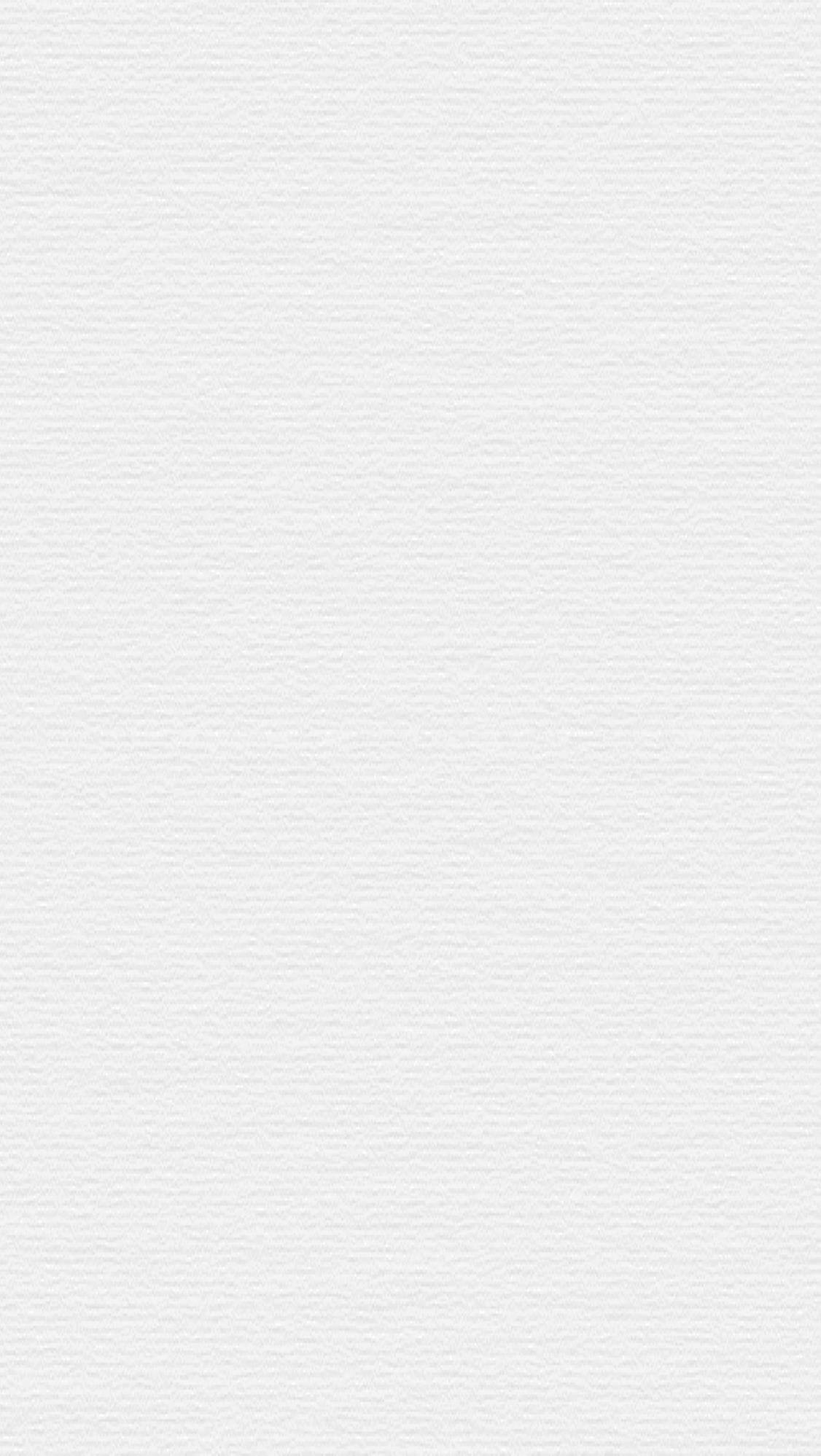 目录
CONTENTS
01
02
03
04
添加标题
添加标题
添加标题
添加标题
When you are old and grey and full and
When you are old and grey and full and
When you are old and grey and full and
When you are old and grey and full and
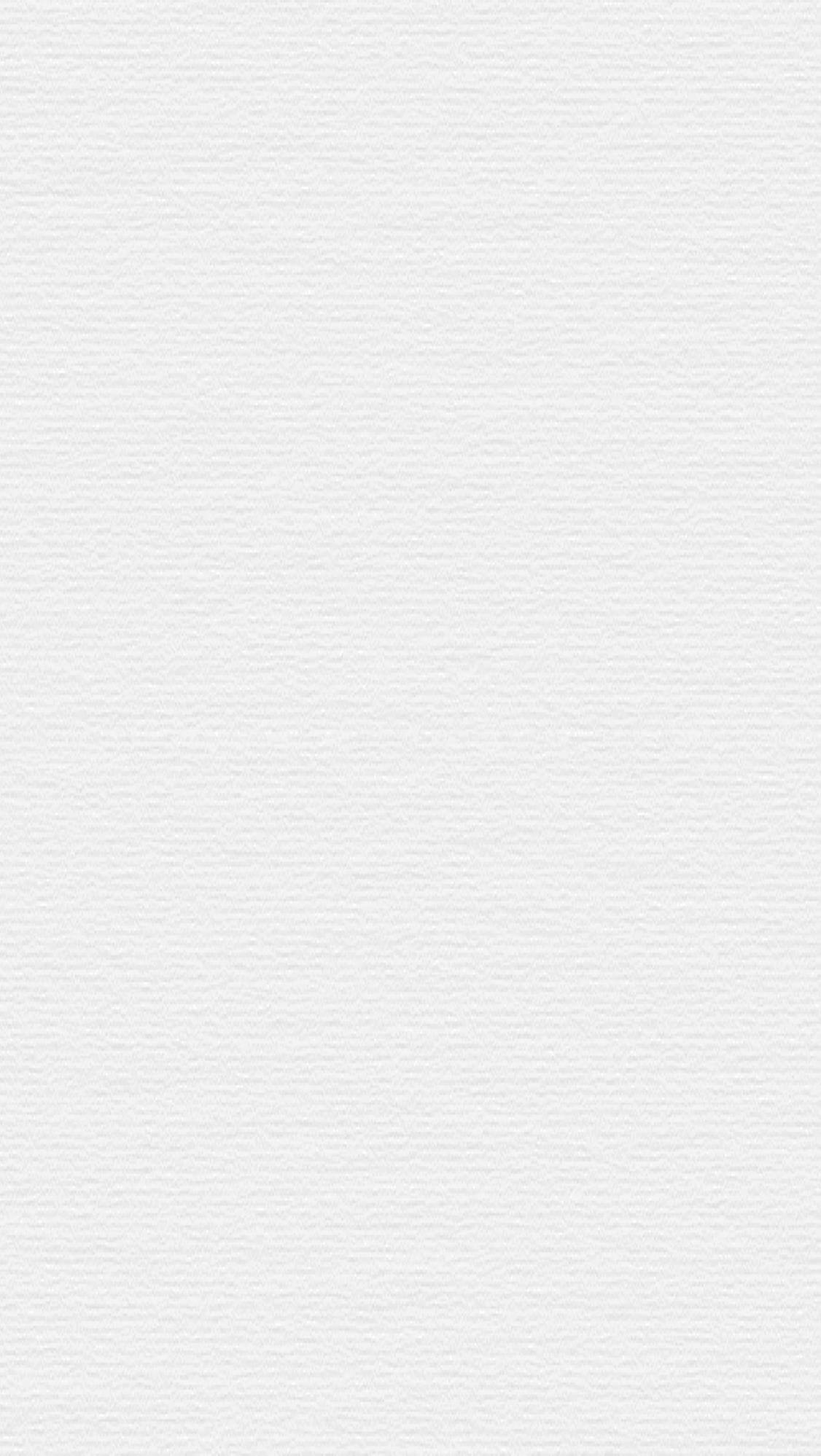 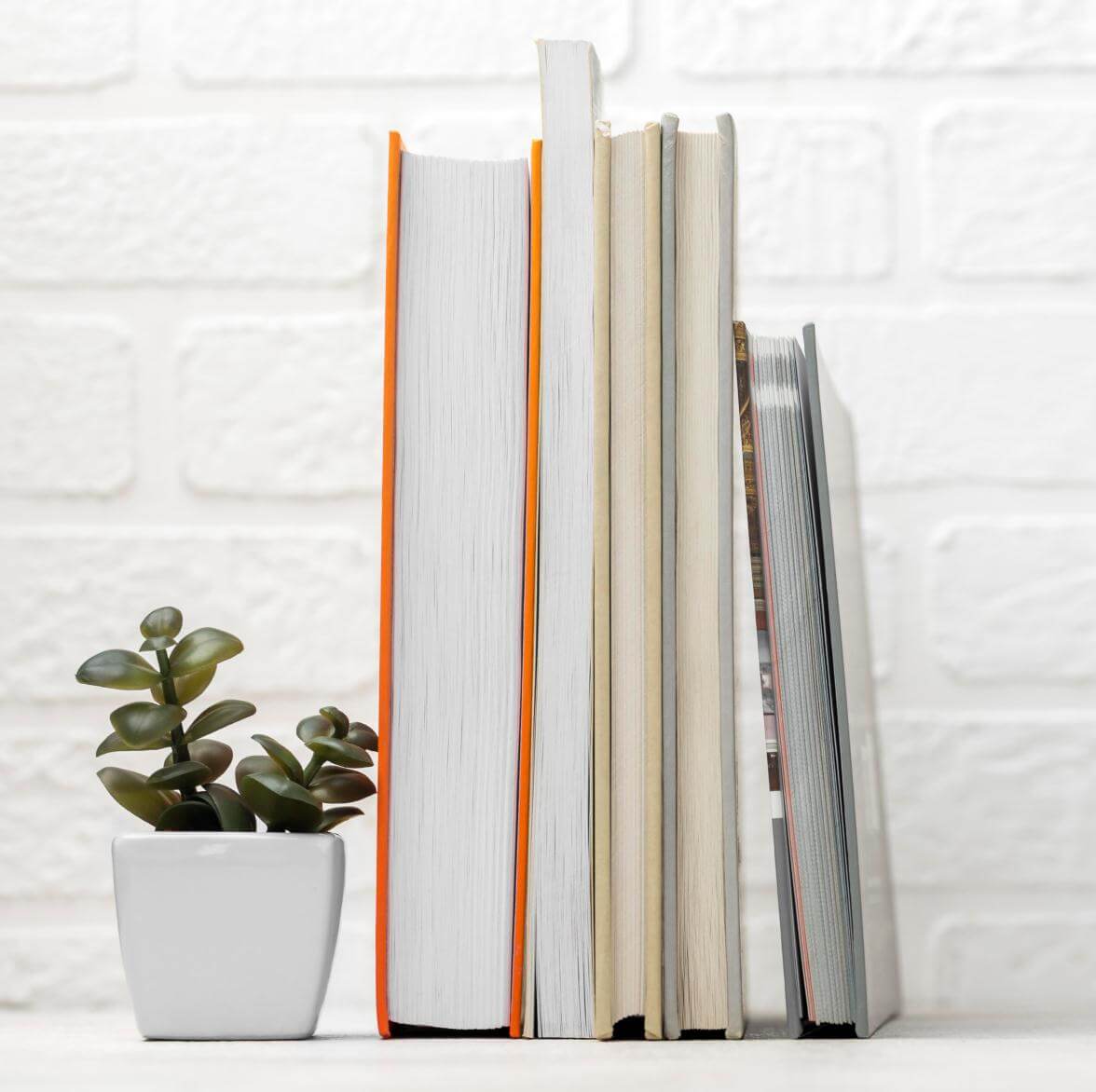 PART ONE
添加标题
Double-click here to add your text message content
01 添加标题
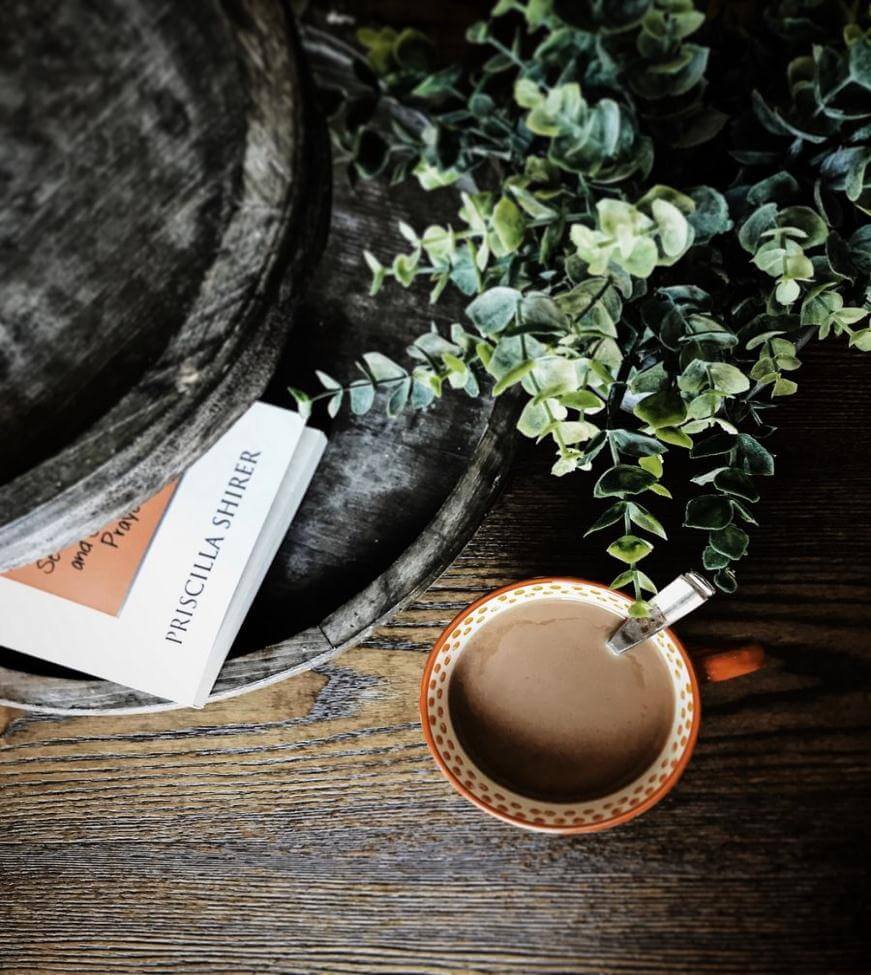 单击输入图表标题
添加标题
单击此处添加文本单击此处添加文本单击此处添加
01 添加标题
https://www.youyedoc.com/
01
02
请在此添加文字说明请在此添加文字说明请
请在此添加文字说明请在此添加文字说明请在此
03
04
请在此添加文字说明请在此添加文字说明请
请在此添加文字说明请在此添加文字说明请
01 添加标题
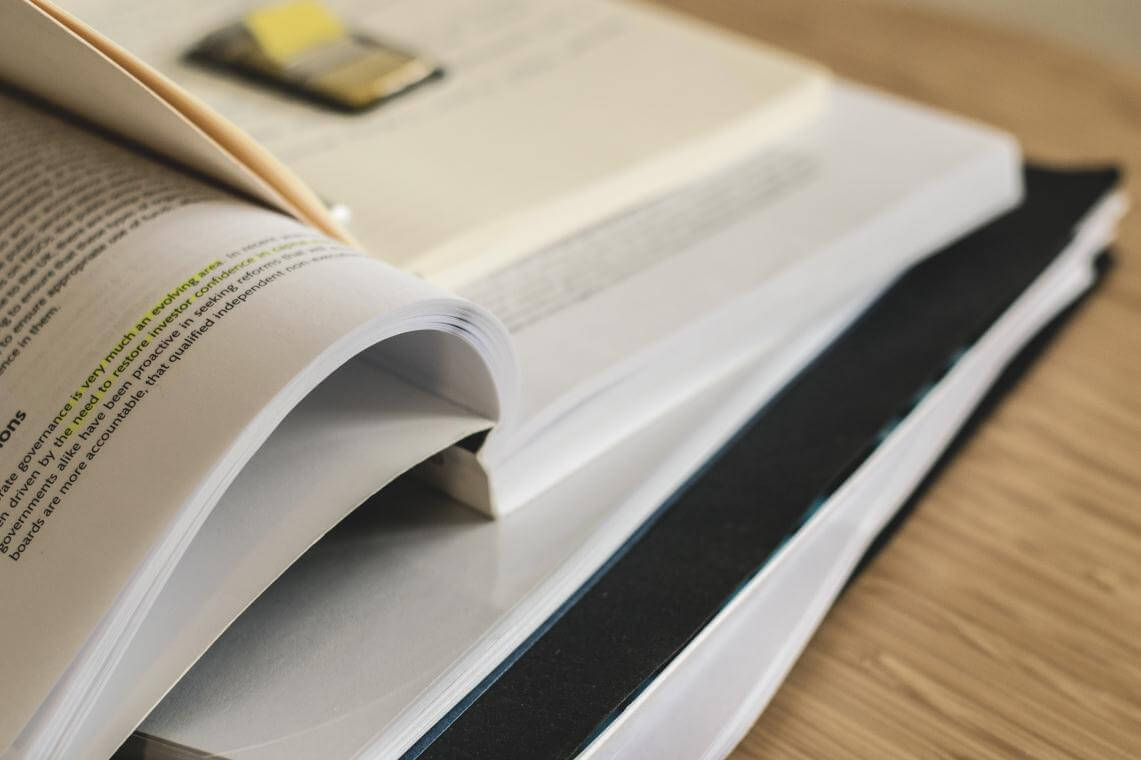 单击添加标题
单击此处添加文本单击此处添加文本单击此处添加文本单击此处添加文单击此处添加文

添加文本单击此处添加文本单击此处添加文本单击此处添加文本单击此处添加文本单击此处添加文本单击此
01 添加标题
单击此处添加文本点击此处
单击此处添加文本点击此处
单击此处添加文本点此
单击此处添加文本点击此处
单击此处添加文本点击此处
单击此处添加文本点击此处
单击此处添加文本点击此处
单击此处添加
01 添加标题
单击添加标题
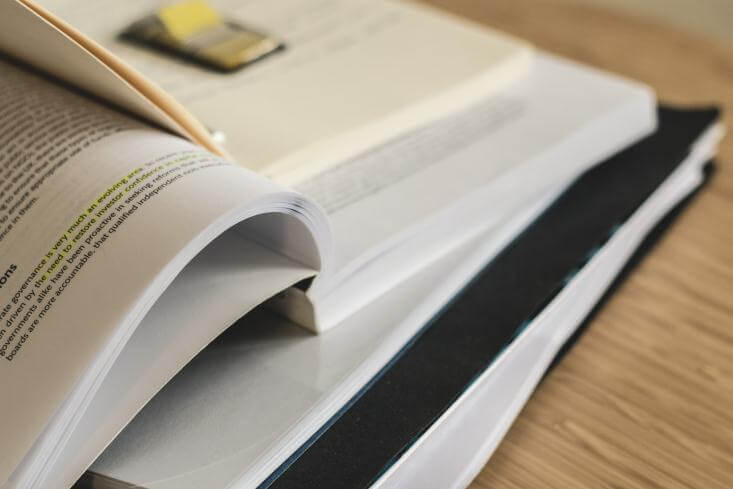 双击在此添加你的文本信息内容双击在此添加你的文本信息内容双击在此添加你的文本信息内容



双击在此添加你的文本信息内容双击在此添加你的文本信息内容双击在此添加你的文本信息内容
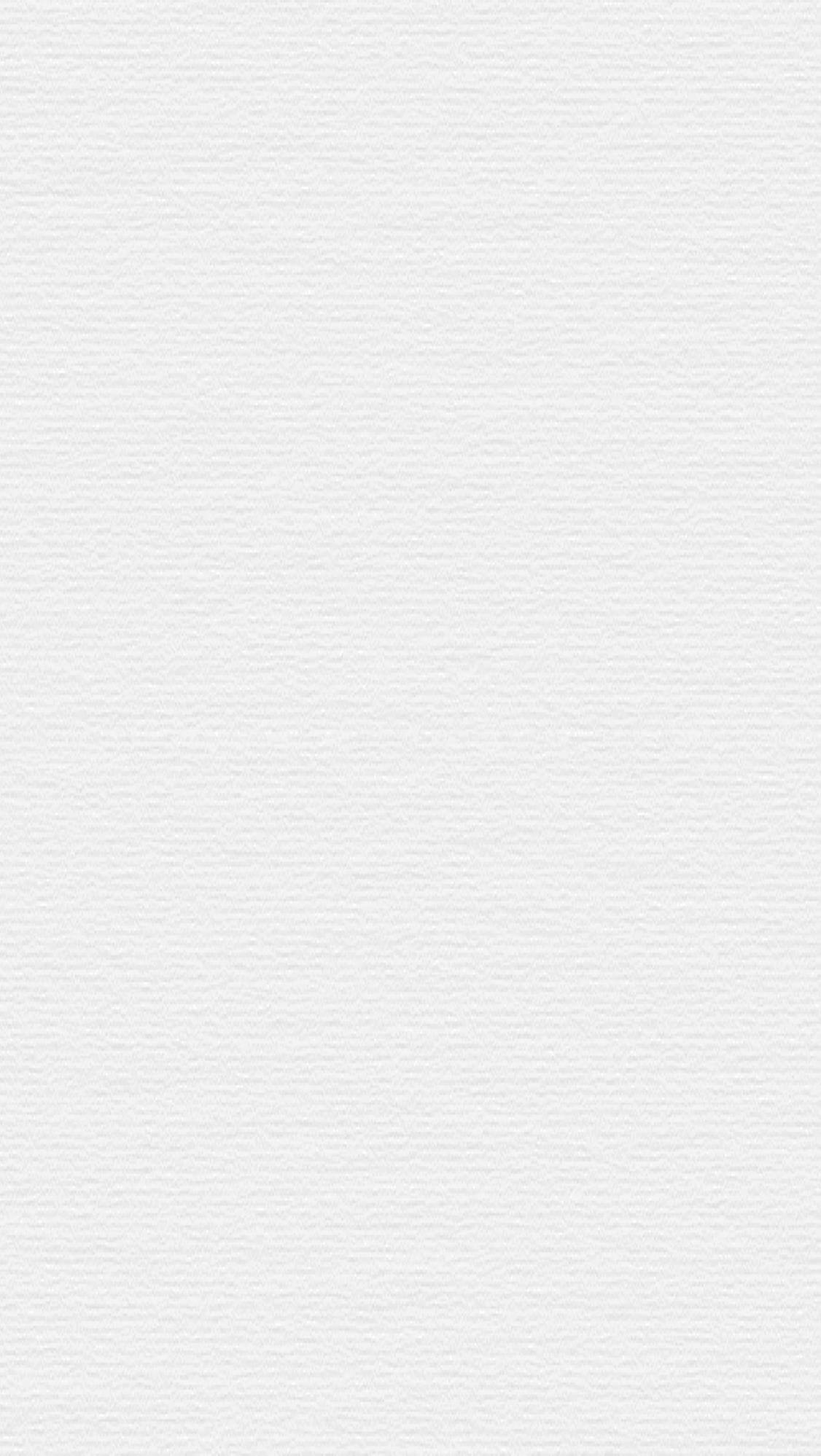 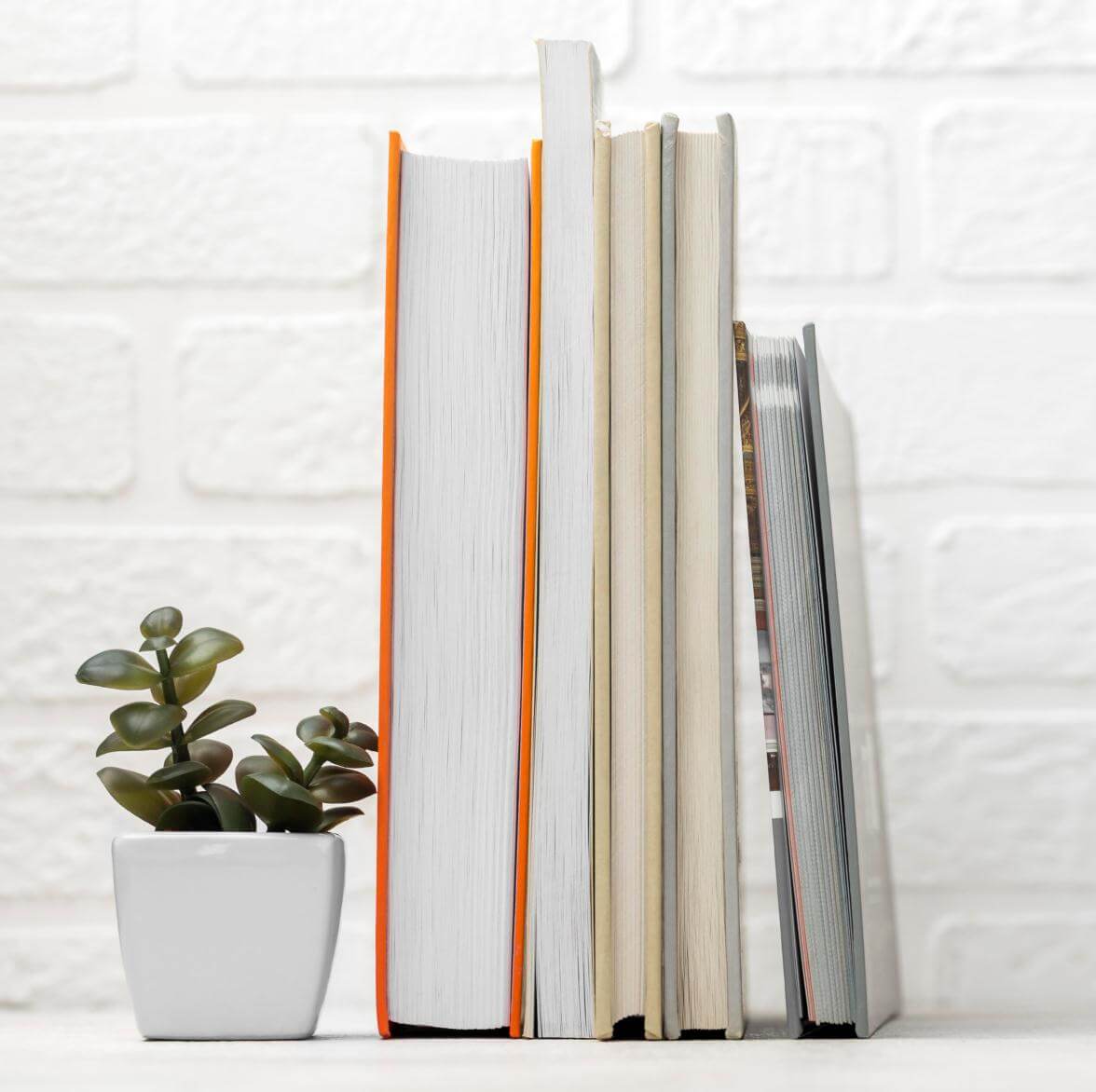 PART TWO
添加标题
Double-click here to add your text message content
02 添加标题
01
添加标题
添加标题
请在此添加文字说明
请在此添加文字说明
请在此添加文字说明
请在此添加文字说明
02
03
04
添加标题
添加标题
请在此添加文字说明
请在此添加文字说明
请在此添加文字说明
请在此添加文字说明
02 添加标题
单击添加标题
单击此处添加文本单击此处添加文本单击此处添加文本单击此处添加文单击此处添加文本添加文本单击此处添加文本单击此处添加文本单击此处
单击添加标题
单击添加标题
单击添加标题
When you are old and grey
When you are old and grey
When you are old and grey
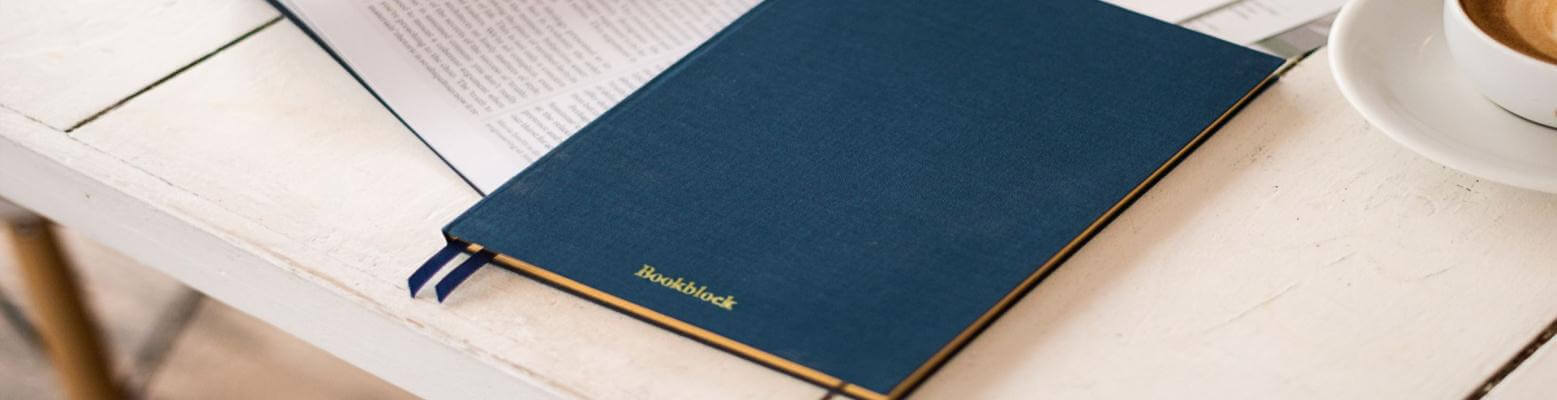 02 添加标题
添加标题
请在此添加文字说明。请在此添加文字说明。请在此添加文字说明。请在此

请在此添加文字说明。请在此添加文字说明。请在此添加文字说明。请在此
02 添加标题
单击添加标题
添加标题
添加标题
添加标题
单击此处添加文本单击此处添加文本单击此处添加文本单击此处添加文单击此处添加文本单击此处

添加文本单击此处添加文本单击此处添加文本单击此处添加文本单击此处添加文本单击此处添加文本单击此处
添加标题
添加标题
添加标题
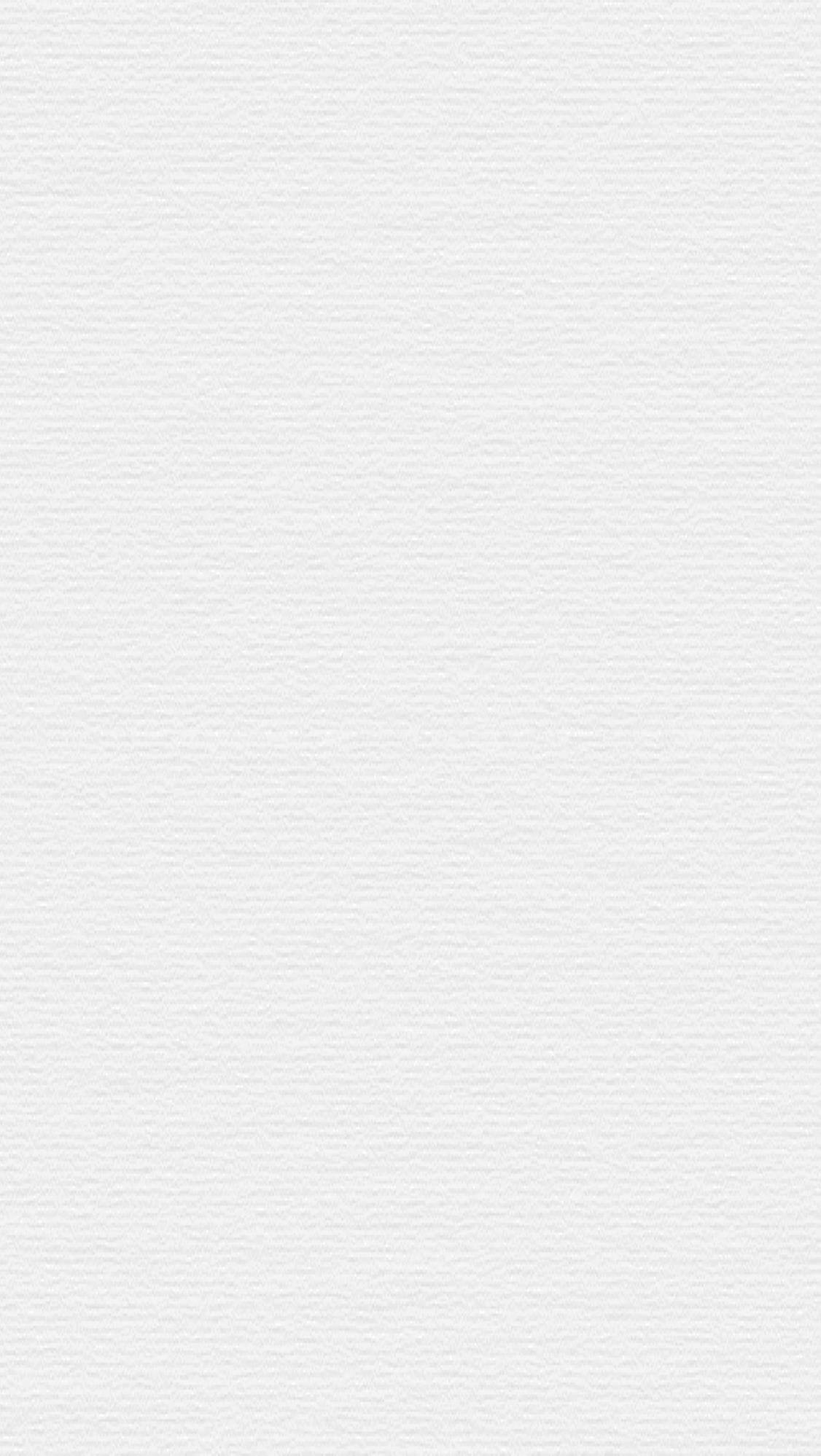 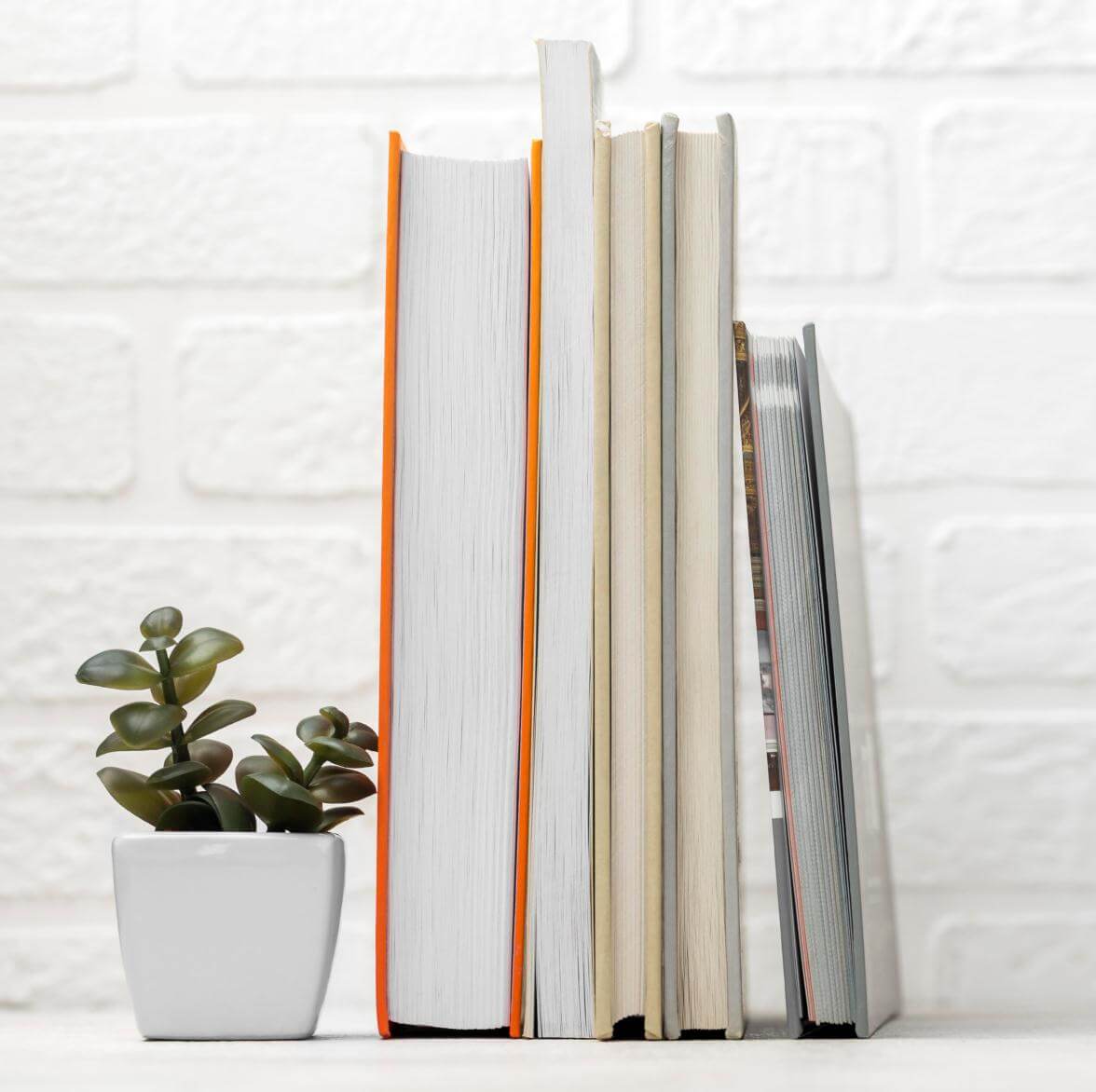 PART THREE
添加标题
Double-click here to add your text message content
03 添加标题
添加标题
请在此添加文字说明请在此添加文字说明。请在此添加文字说明请在此添加文字说明请在此添加文字说明请在此添加文字说明。请在此添加文字说明请在此添加文字说明。请在此添加文字说明请在此添加文字说明请在此添加文字说明请在此添加文字说明。
PPT模板 http://www.1ppt.com/moban/
03 添加标题
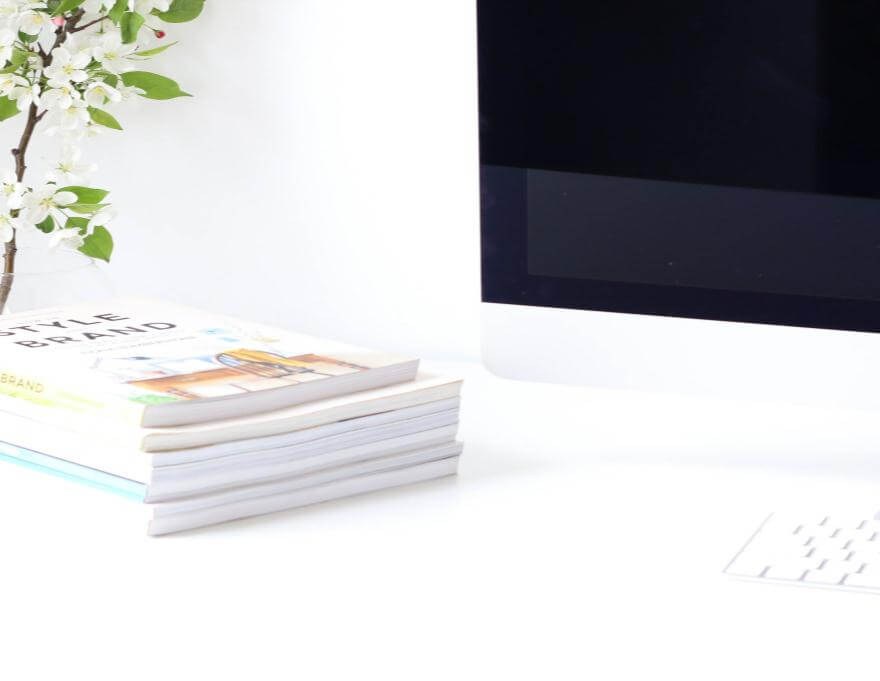 添加标题
添加标题
请在此添加文字说明请在此添加文字说明
请在此添加文字说明请在此添加文字说明
添加标题
添加标题
请在此添加文字说明请在此添加文字说明
请在此添加文字说明请在此添加文字说明
03 添加标题
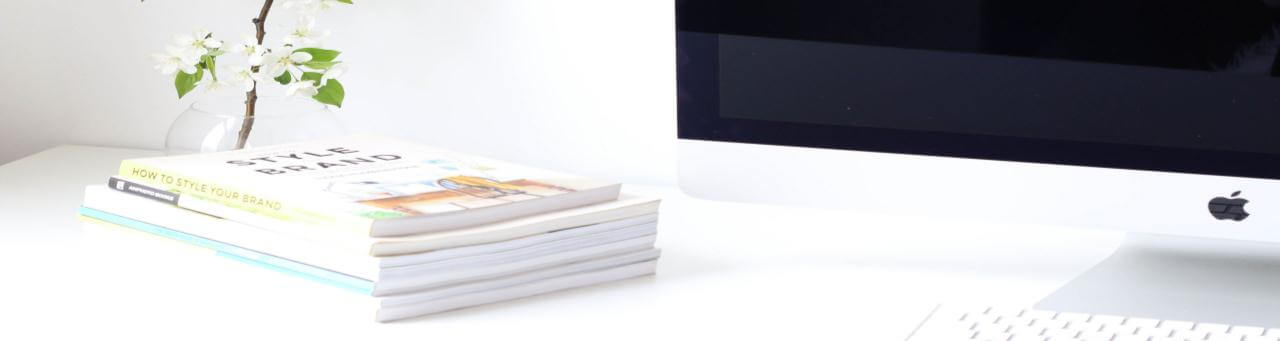 单击添加标题
单击此处添加文本单击此处添加文本单击此处添加文本单击此处添加文单击此处添加文本单击此处添加文本单击此处添加文本单击文本单击此处添加文本单击此处添加文本单击此处添加文本
03 添加标题
添加标题
添加标题
添加标题
添加标题
请在此添加文字说明请在此添加文字说明
请在此添加文字说明请在此添加文字说明
请在此添加文字说明请在此添加文字说明
请在此添加文字说明请在此添加文字说明
03 添加标题
添加标题
添加标题
请在此添加文字说明
请在此添加文字说明
请在此添加文字说明
请在此添加文字说明
添加标题
添加标题
请在此添加文字说明
请在此添加文字说明
请在此添加文字说明
请在此添加文字说明
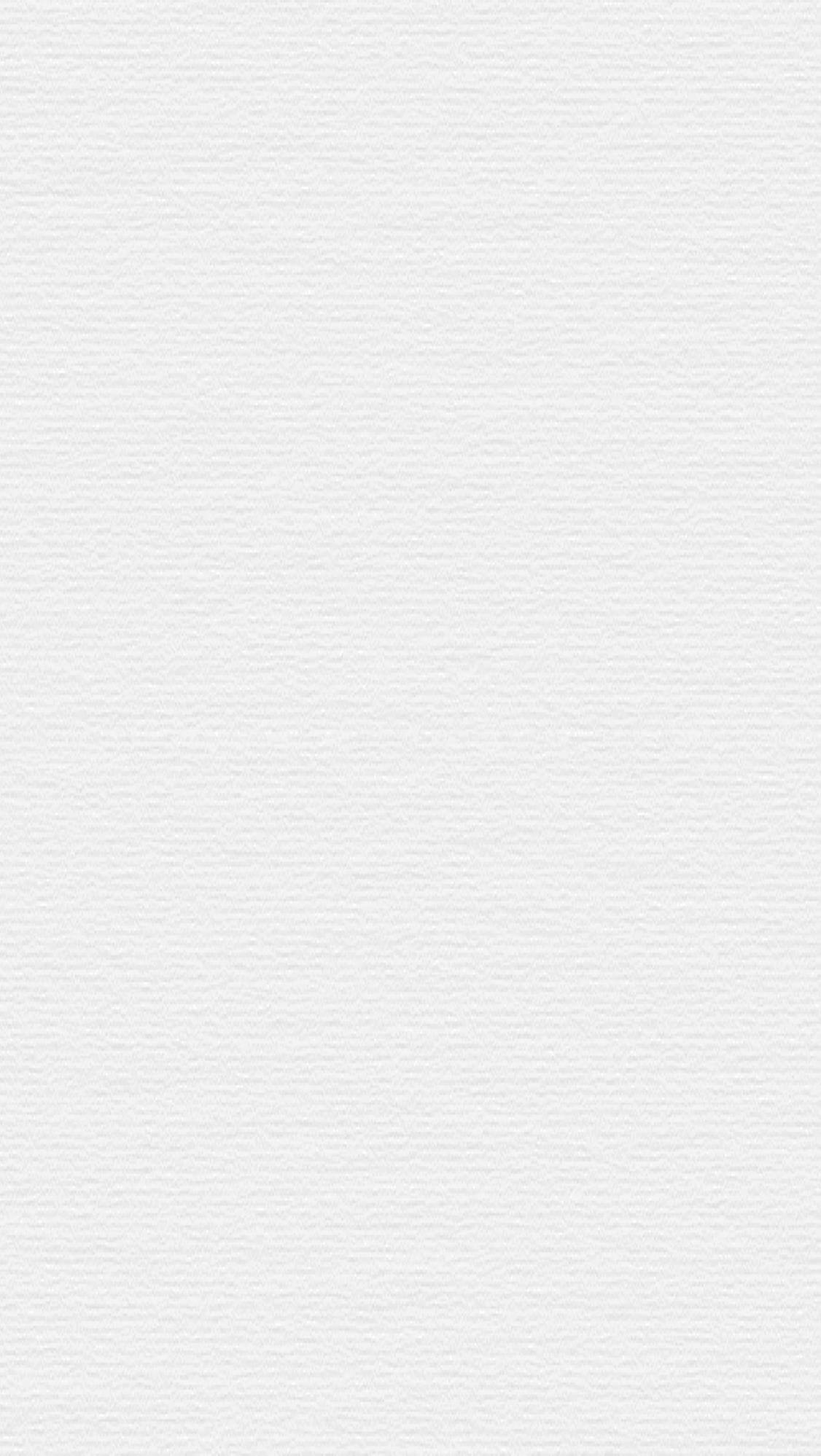 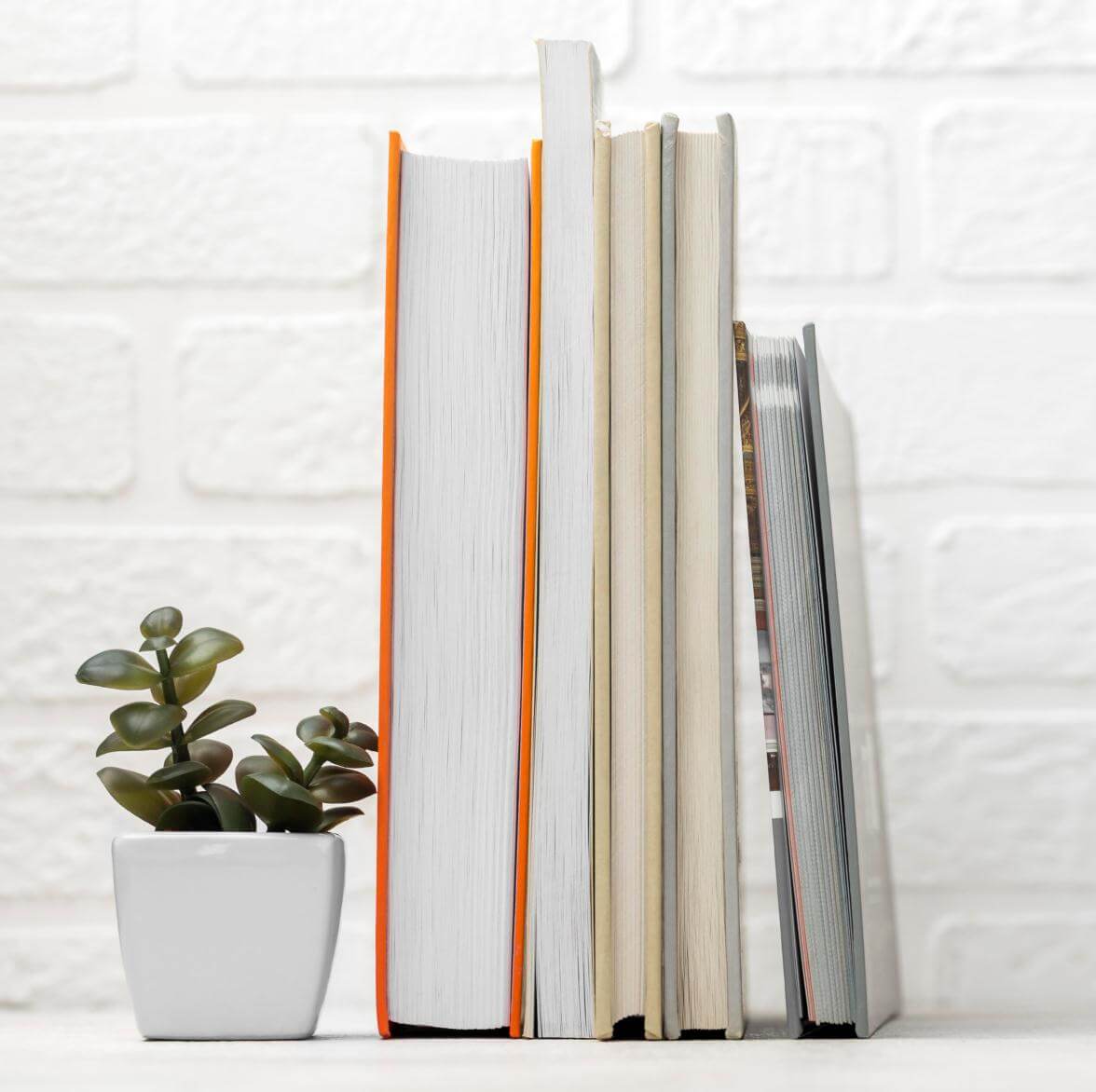 PART FOUR
添加标题
Double-click here to add your text message content
04 添加标题
添加标题
单击此处添加文本单击此处添加文本单击此处添加文本单击此处添加文
添加标题
单击此处添加文本单击此处添加文本单击此处添加文本单击此处添加文
添加标题
单击此处添加文本单击此处添加文本单击此处添加文本单击此处添加文
04 添加标题
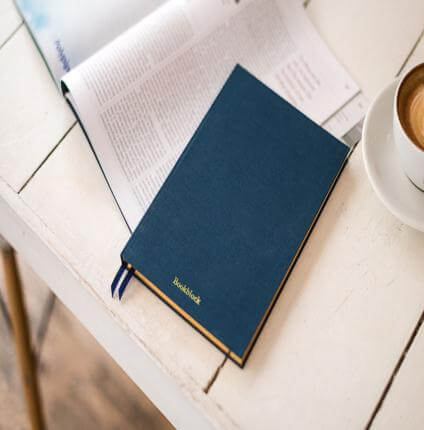 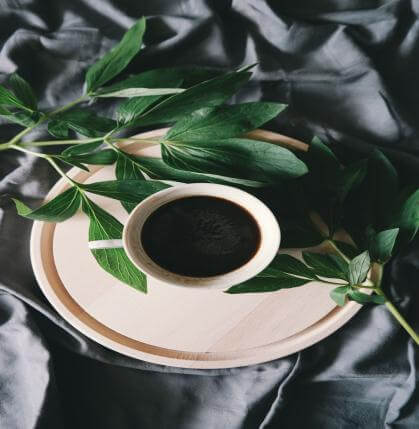 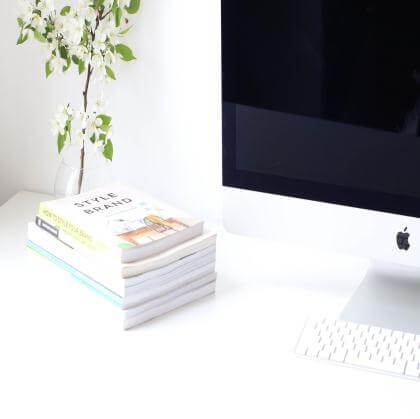 标题
标题
标题
单击此处添加文本单击此处添加文本
单击此处添加文本单击此处添加文本
单击此处添加文本单击此处添加文本
04 添加标题
标题
标题
请在此添加文字说明请在此添加文字说明
请在此添加文字说明请在此添加文字说明
请在此添加文字说明请在此添加文字说明
04 添加标题
添加标题
添加标题
添加标题
请在此添加文字说明请在此添加文字说明
请在此添加文字说明请在此添加文字说明
请在此添加文字说明请在此添加文字说明
添加标题
添加标题
添加标题
请在此添加文字说明请在此添加文字说明
请在此添加文字说明请在此添加文字说明
请在此添加文字说明请在此添加文字说明
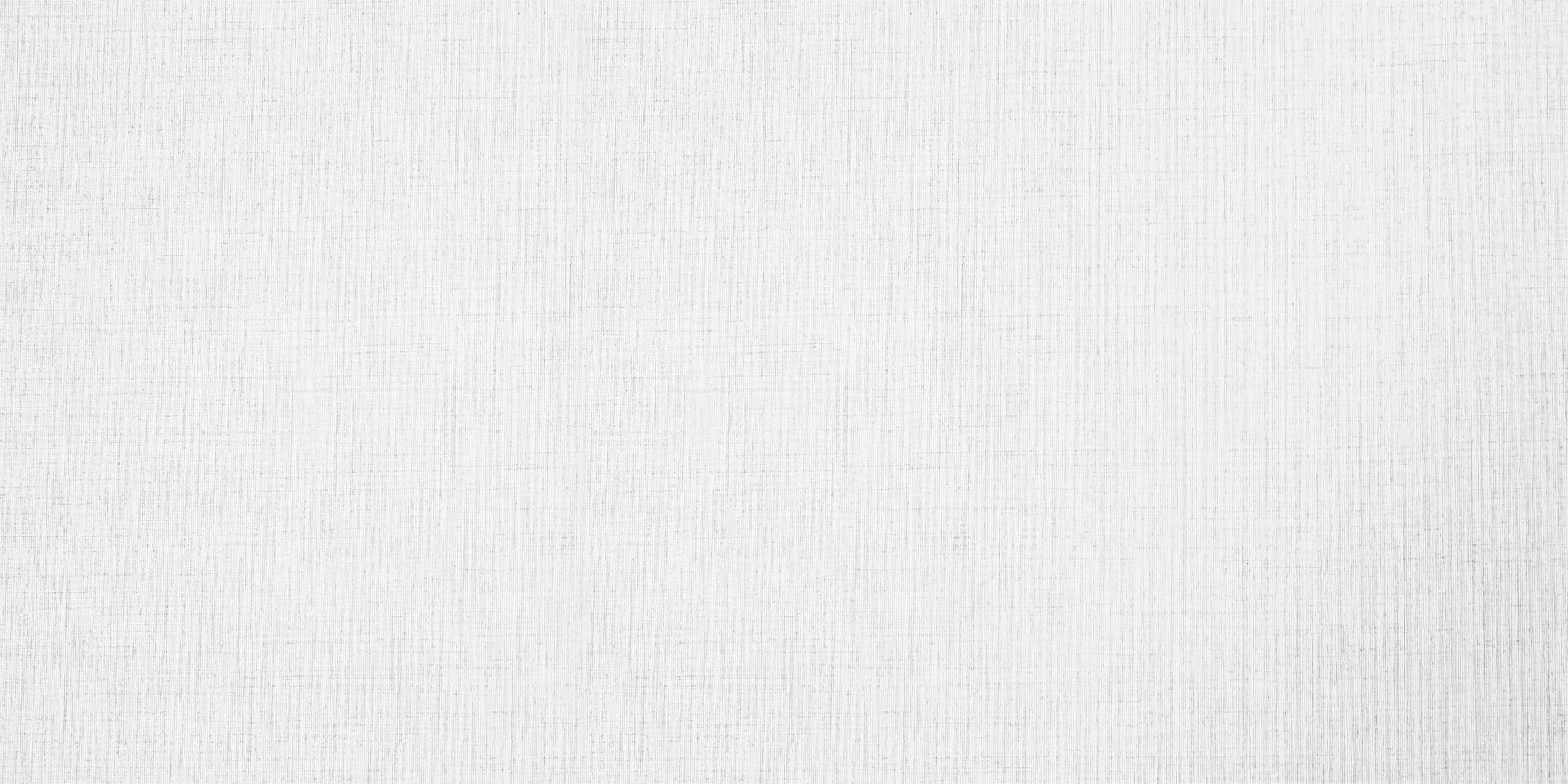 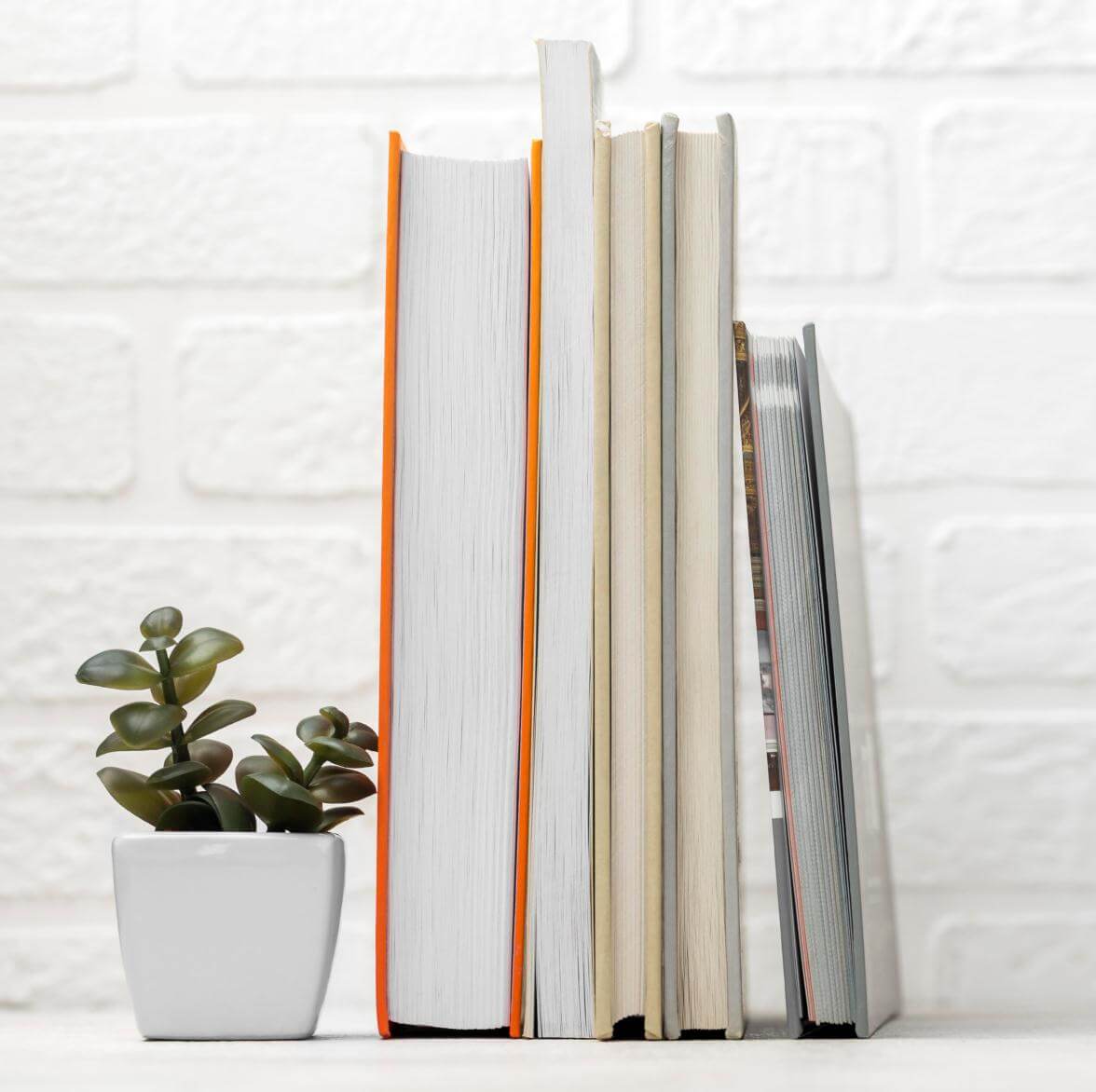 让/阅/读/成/为/一/种/习/惯
谢谢观看
全民阅读时间
与书籍多待一刻，成功更进一步
One step closer to success is to spend a little more time with books